（令和6年4月1日～）
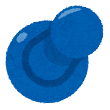 津山広域事務組合では、県外の大学等に在籍する学生が、津山圏域で実施する合同企業説明会や企業見学会、津山圏域内企業が実施するインターンシップや就職面接等に参加するために必要な交通費を助成することで、県外在住学生の就職活動を応援しています。
新採用職員の募集を検討されている企業様はぜひご活用ください！
企業のみなさまへ
津山広域事務組合の
ホームページに
インターンシップ情報を
掲載しませんか？
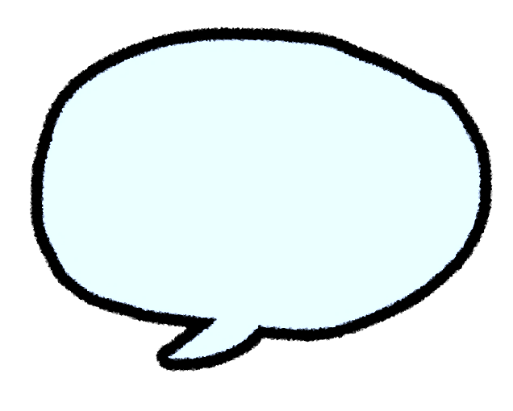 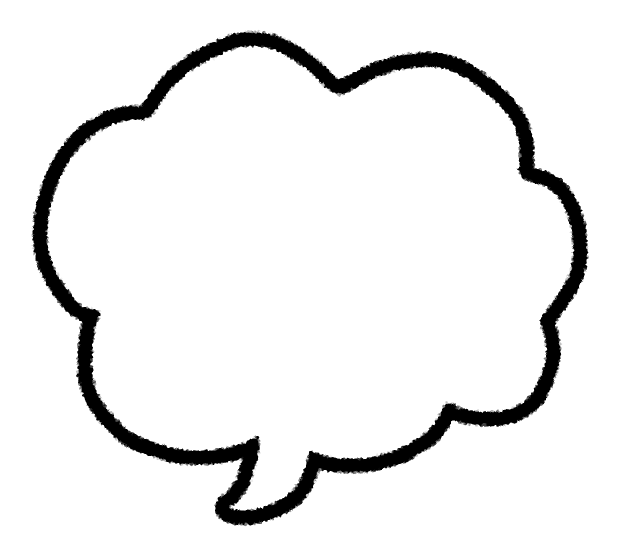 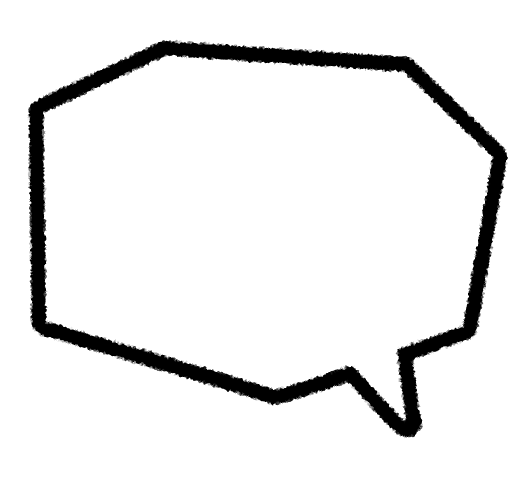 津山圏域内企業が実施する
インターンシップ
企業体験・企業見学
就職面接
津山圏域で開催される
合同企業説明会等
津山圏域自治体主催
企業見学会
（就活イベント）
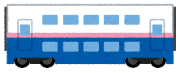 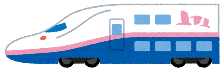 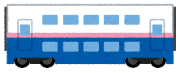 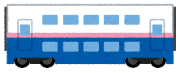 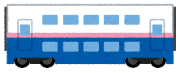 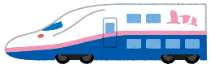 交通費 を 助成 します！
地域企業説明会等参加助成制度
【対象者】
以下のすべての要件を満たす、県外の大学・大学院・短大・高専・専修学校等へ進学した新規学卒者等が対象となります。
　① 県外に居住している人
　② 県外の大学等に進学するまでに津山圏域に居住していた人または直系親
　　 族（父母・祖父母等）が津山圏域に居住している人
　③ 就活学生登録に登録しているまたは津山広域事務組合等が就職支援協定
　　を締結している県外の大学に在籍している人
　　（既卒３年以内の場合は、無料職業紹介センターの求職登録に登録しているか、津山
　　　広域事務組合等が就職支援協定を締結している県外の大学を卒業していること）

　　■新規学卒者等とは
　 　　大学等へ進学した就職活動中の学生と既卒３年以内の人
　　■津山広域事務組合とは
　 　　津山圏域（津山市・鏡野町・勝央町・奈義町・久米南町・美咲町）で構成する
           一部事務組合で、圏域の雇用労働に関する業務に携わっています。
　　■就活学生登録とは
　 　　県北地域への就職を希望する大学生等に登録を募り、県北地域の就職に関する
　　　 情報の提供や、企業とのマッチングなど就職活動をサポートする制度です。
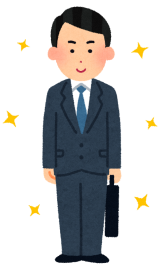 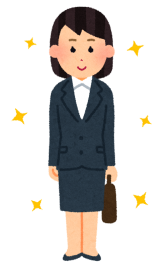 【助成の対象となる経費】
助成対象者が、津山圏域（津山市・鏡野町・勝央町・奈義町・久米南町・美咲町）の市町やハローワーク等の公共機関が開催する合同企業説明会や企業見学会、津山圏域内企業が実施するインターンシップや企業体験、就職面接に参加するために必要な交通費。
助成対象者の居住地の最寄りのＪＲ乗車駅から、合同企業説明会等の会場に最寄りのＪＲ駅までの往復の交通費を基準とします。
※ 交通費の算定上必要な路程の計算は、津山広域事務組合職員等の旅費支給規則に準じます。
【助成金額】
助成対象経費の２分の１（上限２０，０００円）を交付します。
なお、他の自治体や企業等から交通費の補助等がある場合、助成対象となる交通費からその金額を差し引いた額の２分の１を助成します。
※ 同一年度内に２回まで。
【手続きの流れと提出書類】
①対象の企業説明会等へ参加後に、交付申請及び実績報告書、請求書等に必要事項を記載
　し、必要書類を添付して、津山広域事務組合へ提出してください。
　（開催・実施日から３０日以内に申請してください。）
②書類を審査し、助成金の額を確定させた後、請求のあった月の翌月の末日までに助成金
　を交付します。









　　　　。
【提出書類】①②③の様式は、ホームページからダウンロードできます。
　　①交付申請及び実績報告書　※注1
　　②暴力団排除に係わる誓約書
　　③請求書
　　④申請者の現住所を確認できるもの
　　（免許証、公共料金の請求書、郵便物等のコピー等）
　　⑤在学中の者は学生証のコピー。既卒者は卒業証書のコピー
　　⑥その他管理者が必要と認める書類
　　（インターンシップの内容が分かるもの、就活学生登録申請書など）
　　 ※注1）インターンシップ、就職面接など企業等で受けたものは、企業の証明
　　　(裏面)が必要です。参加時にご持参いただき、企業の証明を受けてください。
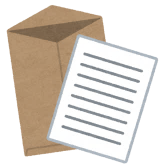 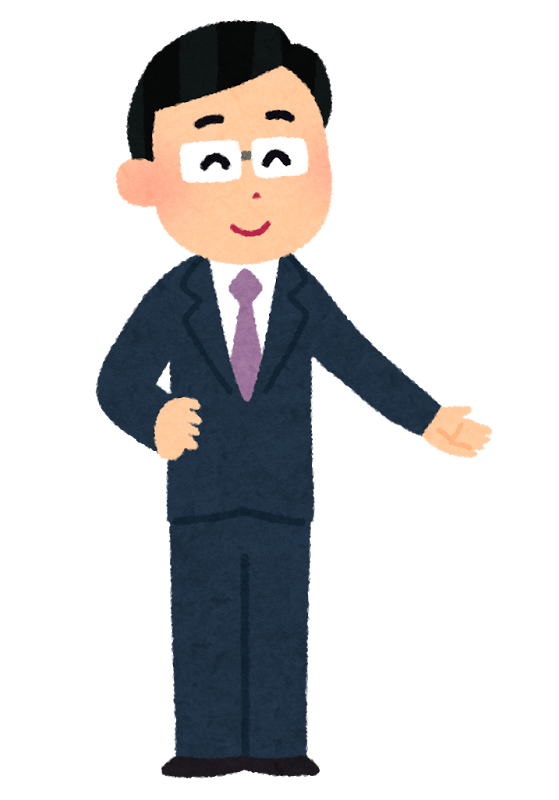 インターンシップの受入や掲載方法など
ご不明な点はお気軽にお問い合わせください。
詳しくはこちらを
↓ご覧ください↓
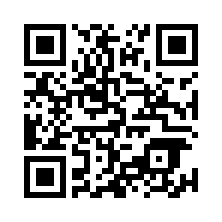 【お問い合わせ先】
　岡山県津山市山下92-1 
　津山圏域雇用労働センター内
　津山広域事務組合　TEL:0868-24-3633
　Eメール：koyou@tvt.ne.jp